This Scientific Poster Template Is Provided By PosterNerdEnter A Title And Add Logos To Your Poster
Add Author Names and Information
Include University or Department Names if Needed
Results
Introduction
Add your information, graphs, and images to this section.
Add your information, graphs, and images to this section.
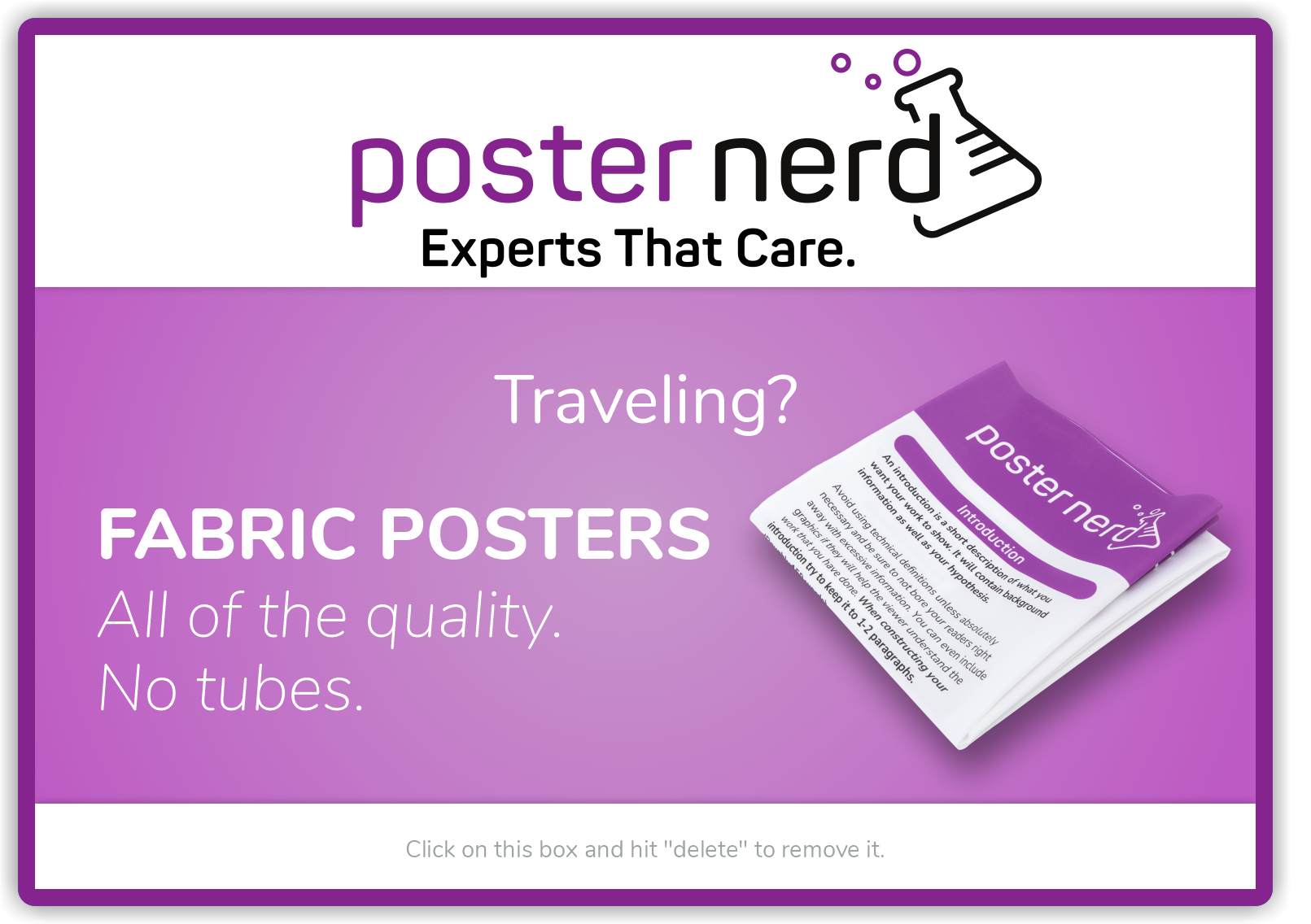 Methodology
Conclusion
Add your information, graphs, and images to this section.
Add your information, graphs, and images to this section.
Acknowledgements
Add your information, graphs, and images to this section.